Betrachtung von Siedlungsformen und Zeitbudgets
unter Verwendung geographischer Informationssysteme 
aus der Perspektive der geographischen Energieforschung
AG GIS-Küste und Esri-Anwendergruppe Küste

Dr. Stephan Braun


Papenburg, 29. April 2013
Motivation
Teil 1
I                 I
Analyse urbaner Formen
Teil 2
I                 I
Zeitgeographie - GIS
Teil 3
I                 I
Modellierung / Simulation
Teil 4
I                 I
Fazit
Teil 5
I                 I
Papenburg, 29. April 2013
2
Motivation
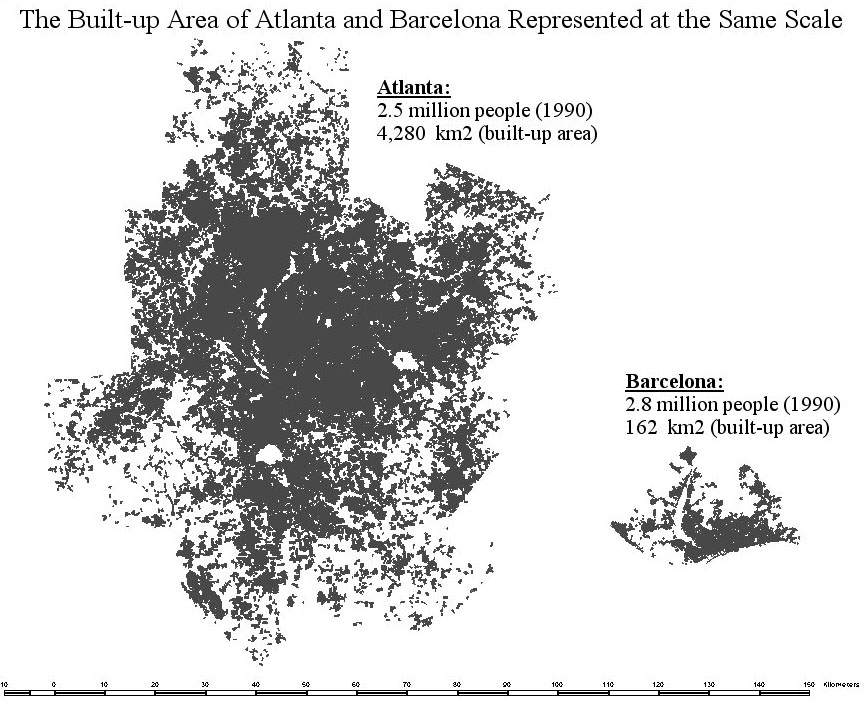 Beeinflusst die Energienachfrage als auch die Möglichkeiten der Energiebereitstellung
Betrifft verschiedene Formen von Energie: Wärme, Elektrizität, chemische Energie (Treibstoffe)
Wärmeinseln
Bertaud (2004)
Papenburg, 29. April 2013
3
Motivation
Täglich erbrachte PKW Fahrleistung in Atlanta
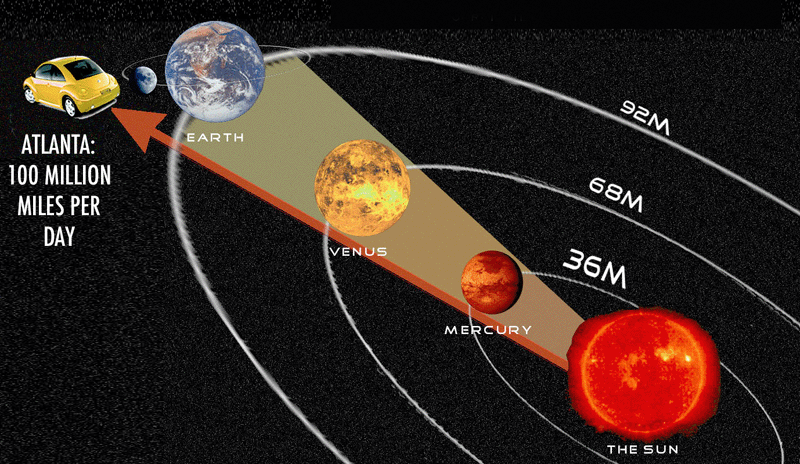 Quelle: ?
Papenburg, 29. April 2013
4
Motivation
Zersiedlung an der Südostküste Spaniens (1990-2000)
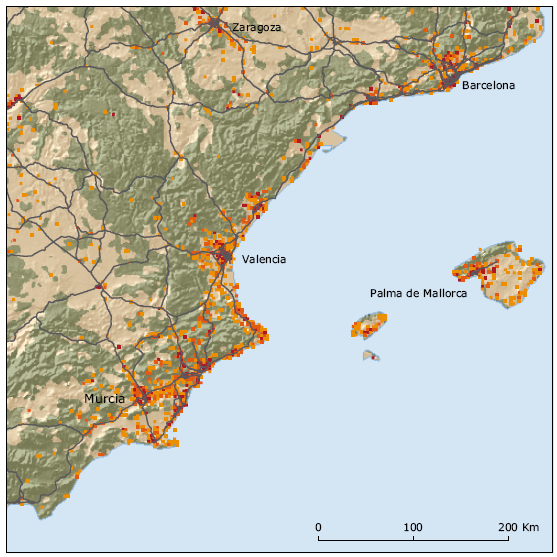 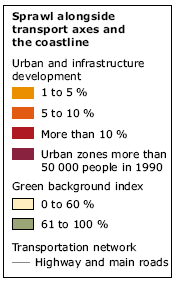 Urban Sprawl in Europe -  the ignored challenge
EEA (2006)
schnellere Urbanisierung  
   in Küstengebieten
 besondere  
  Verwundbarkeit der Küsten
Papenburg, 29. April 2013
5
Motivation
Teil 1
I                 I
Analyse urbaner Formen
Teil 2
I                 I
Zeitgeographie - GIS
Teil 3
I                 I
Modellierung / Simulation
Teil 4
I                 I
Fazit
Teil 5
I                 I
Papenburg, 29. April 2013
6
Analyse urbaner Formen
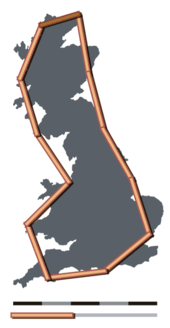 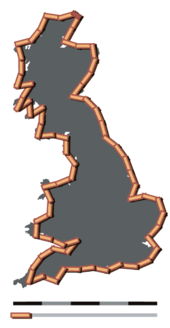 "How Long Is the Coast of Britain? Statistical Self-Similarity and Fractional Dimension"
Mandelbrot (1967)
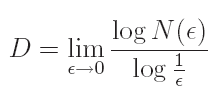 ArcGIS Erweiterungen
V-Late (Vektordaten)
Patch Analyst
(Landschaftsstrukturmaße)
Wikipedia
Papenburg, 29. April 2013
7
Analyse urbaner Formen
COORINE Landcover Daten
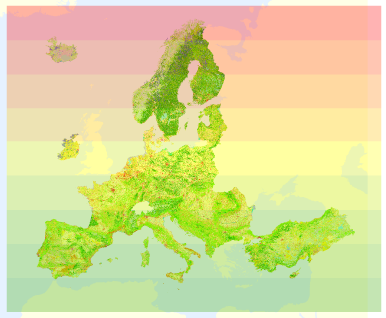 Nutzung von MATLAB

Partitionierung der Fläche

Nutzung der Image Processing Toolbox

Nutzung ArcCatalog Werkzeug
(Create World File from Internal Georeference)
Papenburg, 29. April 2013
8
Analyse urbaner Formen
Bestimmung von Formmerkmalen z.B. unter Verwendung 
morphologischer Operatoren 
(Voraussetzung: Labeling Algorithmus bereits implementiert)
Histogramm – Flächengrößenverteilung
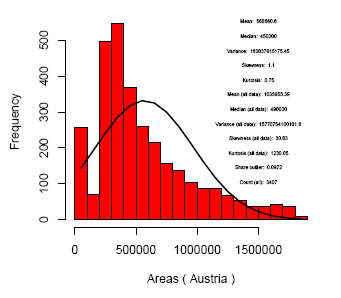 Analyse mir R
(http://spatial-analyst.net/book/ )

QGIS – manageR
ArcGIS  - Sextante - R
Ziel z.B.: Nutzung statistischer Tests
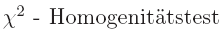 Papenburg, 29. April 2013
9
Analyse urbaner Formen
Analyse vorhandener Stadtstrukturen

Ergänzung/Alternative: Erzeugung künstlicher Stadtstrukturen
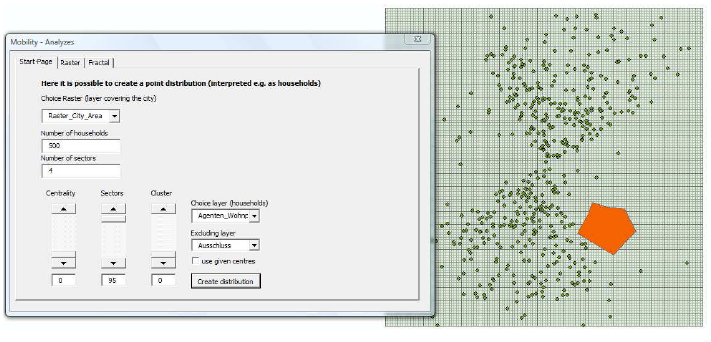 Verwendung von ArcGIS
(VBA)

Jetzt Nutzung von C# oder VB
Motiviert durch Landnutzungsmodelle (Zonenmodell, Sektorenmodell, Mehrkernemodell)
Papenburg, 29. April 2013
10
Motivation
Teil 1
I                 I
Analyse urbaner Formen
Teil 2
I                 I
Zeitgeographie - GIS
Teil 3
I                 I
Modellierung / Simulation
Teil 4
I                 I
Fazit
Teil 5
I                 I
Papenburg, 29. April 2013
11
Zeitgeographie - GIS
Zeitliche Energienachfrage – wichtig für:

Lastmanagement

Vehicle to grid

Ladeinfrastruktur

Virtuelle Kraftwerke

Energiespeicher
Papenburg, 29. April 2013
12
Zeitgeographie - GIS
Zeitgeographie von Hägerstrand 
(theoretischer Hintergrund)
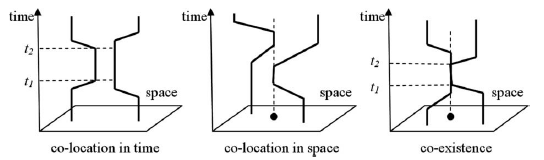 Shaw, Yu (2009)
Papenburg, 29. April 2013
13
Zeitgeographie - GIS
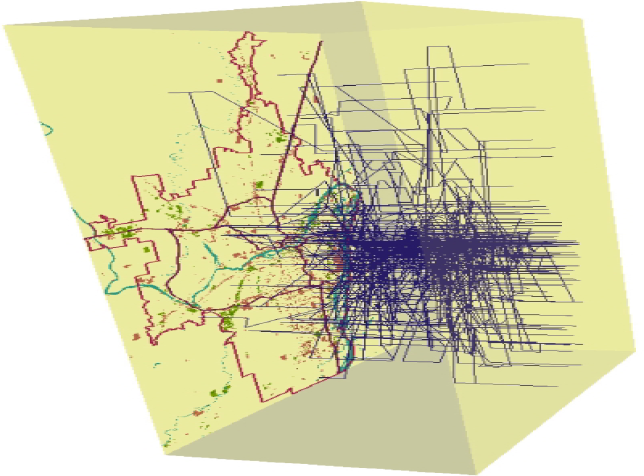 Zeitgeographie
Raum-Zeit-Pfade
Theoretischer Bezug zur Wahrnehmungs-geographie, handlungs-zentrierten Geographie,…
ArcGIS 9.3 Erweiterung
Time-Geographic Framework Tools
(http://web.utk.edu/~sshaw/NSF-Project-Website/download.htm)
Kwan(2002)
Papenburg, 29. April 2013
14
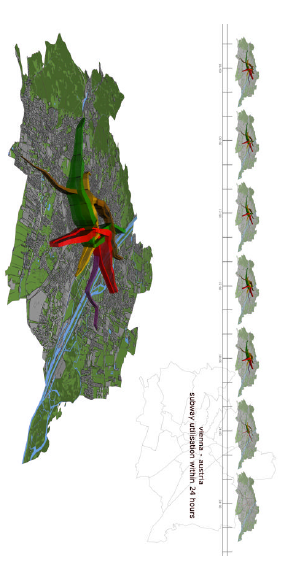 Zeitgeographie - GIS
Nutzung einer U-Bahn Station im Tagesverlauf
Faller (2001)
Papenburg, 29. April 2013
15
Zeitgeographie - GIS
Abbildung lokaler Aktivitätsrhythmen
Visualisierung und die Entwicklung von Analysewerkzeugen in GIS Anwendungen sind wichtige Themen für Energiegeographen
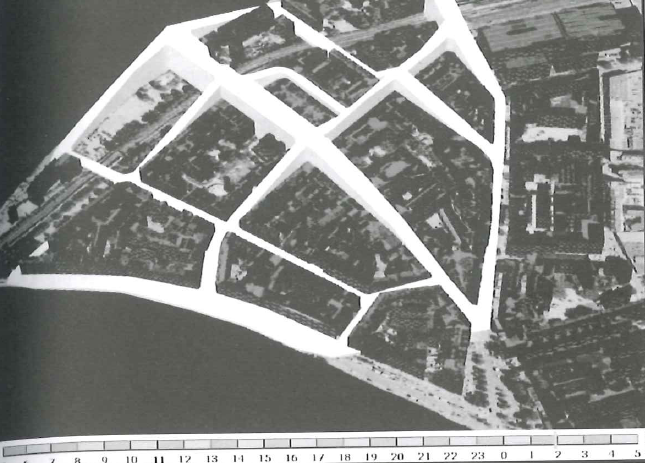 Vorhandene Werkzeuge in ArcGIS: 
Spatial Analyst (Solar Analysis), CityEngine,…
Pohl (2010)
Papenburg, 29. April 2013
16
Motivation
Teil 1
I                 I
Analyse urbaner Formen
Teil 2
I                 I
Zeitgeographie - GIS
Teil 3
I                 I
Modellierung / Simulation
Teil 4
I                 I
Fazit
Teil 5
I                 I
Papenburg, 29. April 2013
17
Modellierung / Simulation
“However, many present urban models have not yet responded to new challenges urban planning will face in the future, such as energy scarcity and climate change.  …the impacts of significant energy price increases on urban mobility and location behaviour can be modelled based on concepts of time geography.“ (Wegener, 2009)
In bestehenden Energiesystemmodellen wird die Energienachfrage 
nur unzureichend abgebildet.
Papenburg, 29. April 2013
18
Modellierung / Simulation
Geographic Automata System
Simulationen auf verschiedenen Skalen, sind Hilfsmittel um komplexe Systeme besser zu verstehen
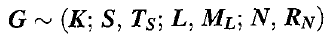 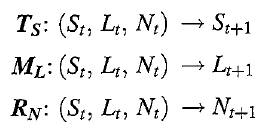 Multiagentensysteme, Mikrosimulationen, zelluläre Automaten
Quelle: Torrens (2004)
Papenburg, 29. April 2013
19
Modellierung / Simulation
Kopplung von GIS und Energiesystemmodellen
Modellierung
„GIS-based modeling approach for energy systems“
Biberacher (2008)
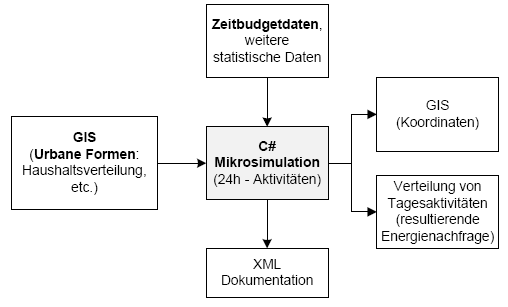 Papenburg, 29. April 2013
20
Motivation
Teil 1
I                 I
Analyse urbaner Formen
Teil 2
I                 I
Zeitgeographie - GIS
Teil 3
I                 I
Modellierung / Simulation
Teil 4
I                 I
Fazit
Teil 5
I                 I
Papenburg, 29. April 2013
21
Fazit
Küstengebiete (Wind On- und Offshore) sind wichtig für eine erfolgreiche Energiewende

Geographische Informationssysteme sind Werkzeuge, die wichtige Aufgaben im Rahmen des Transformations-prozesses leisten (z.B. Akzeptanz Energiewende). 

GIS Werkzeuge müssen weiterentwickelt werden um für die Energiegeographie nutzbar zu sein 

Eine weitere Vernetzung (GIS – Statistik oder auch GIS - Energiesystemmodelle) ist notwendig
Papenburg, 29. April 2013
22